Anechoic Chambers
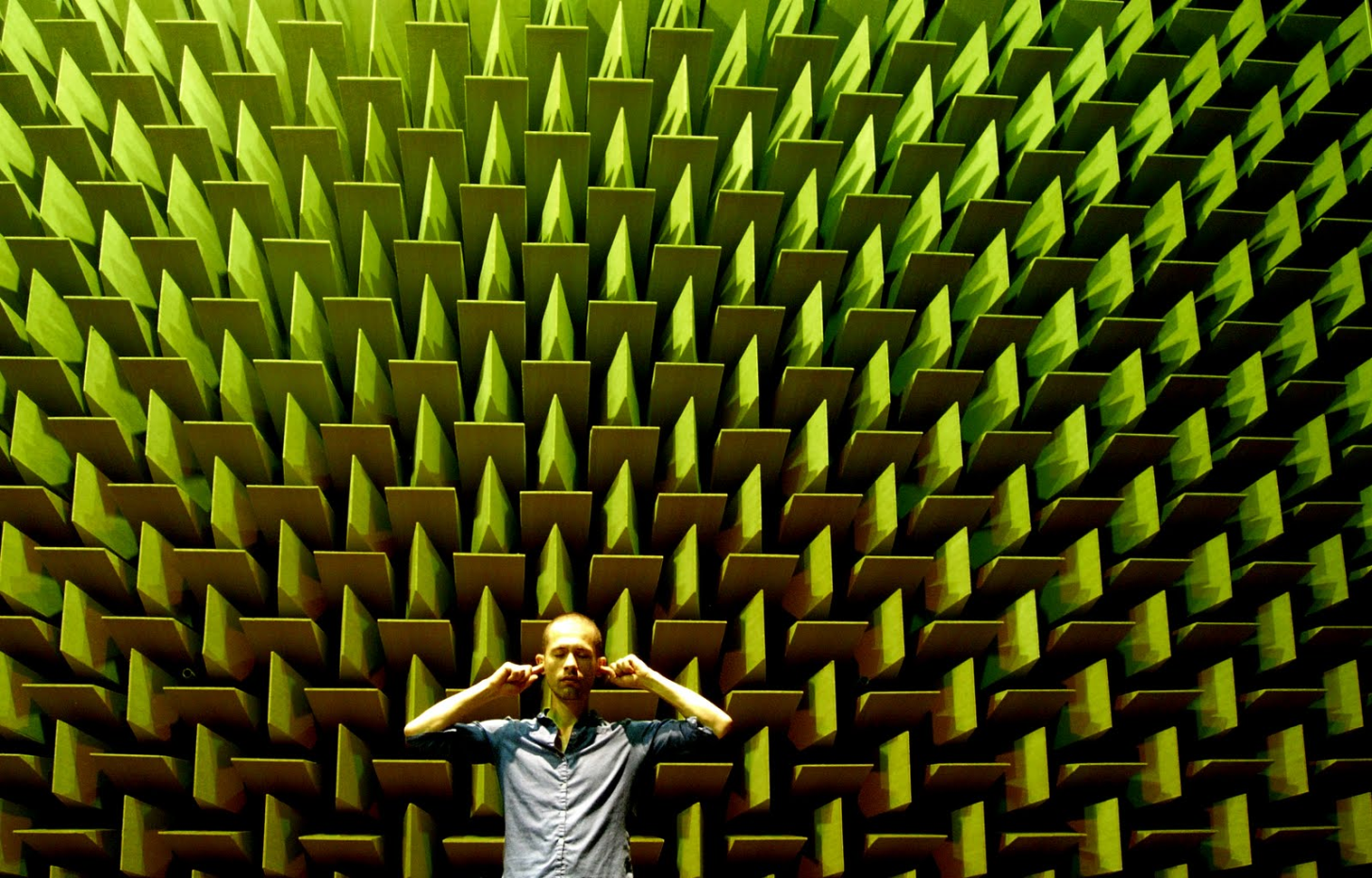 What is an Anechoic Chamber?
It’s all in the title:
“An-” prefix for “non”
“echoic” producing echoes

Room that is used to simulate an infinite (“free-field”) acoustic space

Absolutely no acoustic reflection back to the source
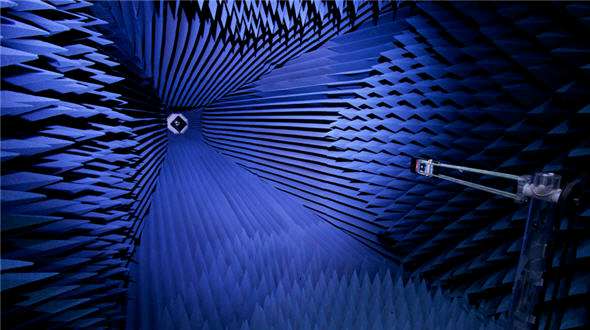 How does it work?
Absorbers cover the interior of the chamber
Reflect sound away from source using pyramid/wedge shapes
Stealth fighters use a similar principle to go undetected by radar
Absorb sound with fiber glass/foam composition

Length of absorber decreases with increase in frequency
Acoustic tests: multiple feet
RF tests: a few inches

Reflection and transmission of waves
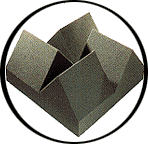 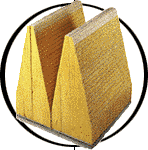 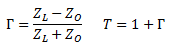 Fiber Glass Absorber
Foam Absorber
Fully-Anechoic Chamber
Walls, ceiling and floor are covered; wire mesh over 
     floor allows testers to set up tests easily
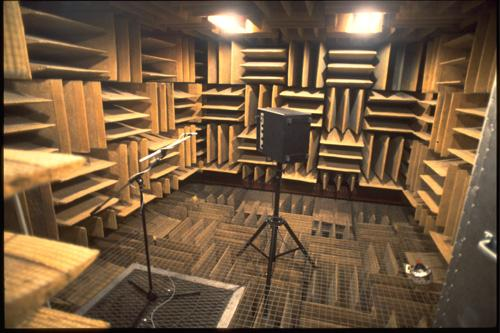 Semi-Anechoic Chamber
Have a solid floor to allow testing of cars, washing machines, etc.
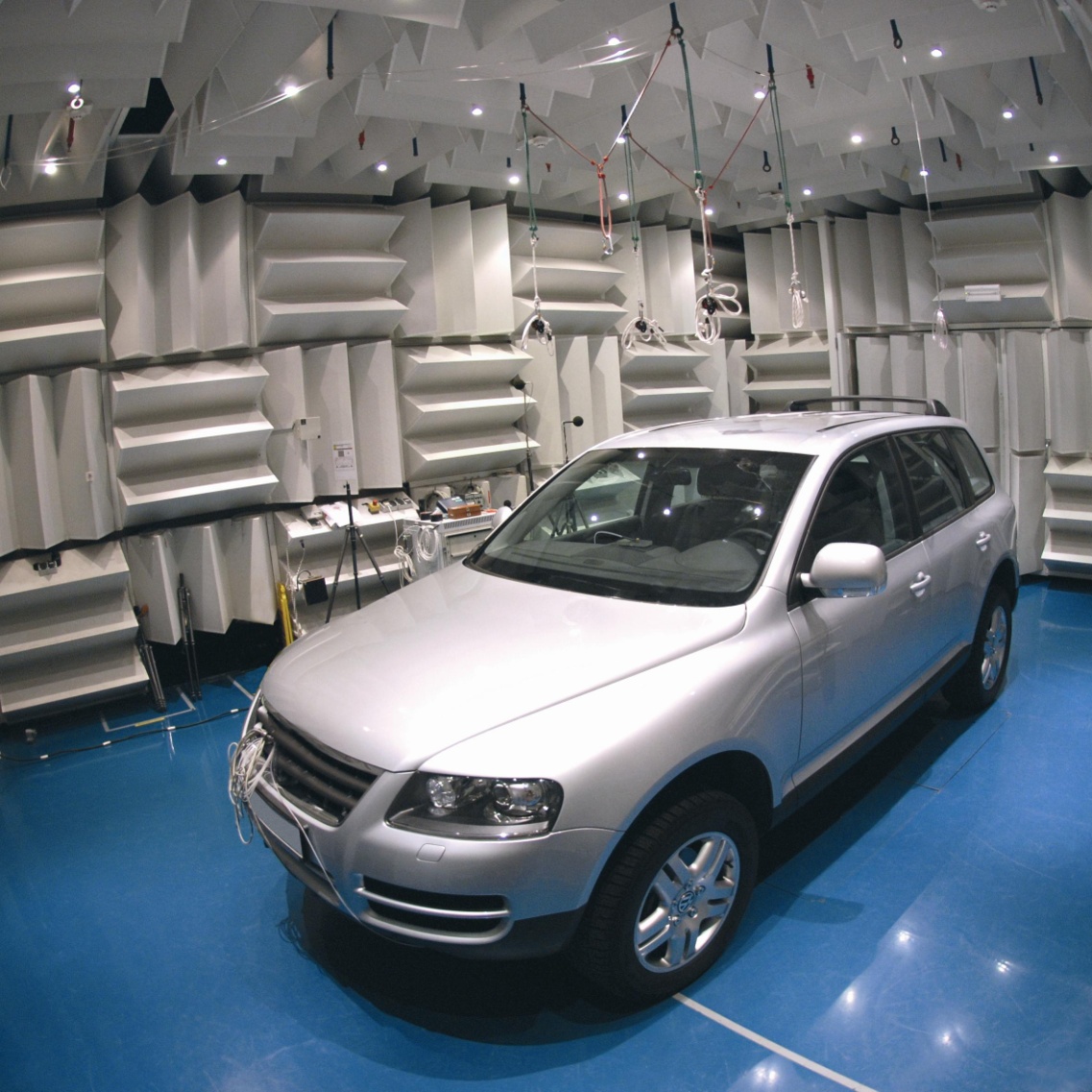 What is it used for?
Recording music
Semi-anechoic chambers eliminate unwanted echoes and noise in high-quality recording

Product testing and research
Hearing-aids
Vehicle noise levels
Appliance noise levels
Transfer functions of speakers
RF equipment
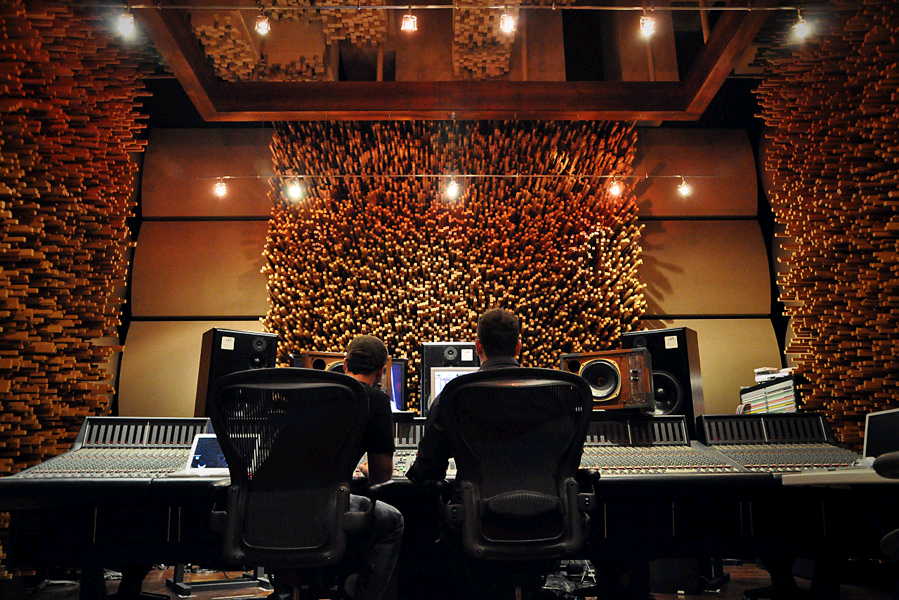 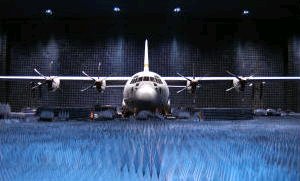 Questions?
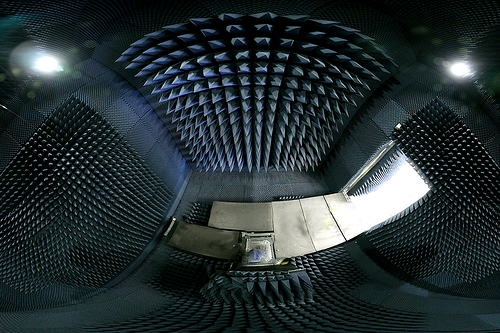 References:
Wikipedia: "Anechoic Chamber"
"The Quietest Room in the World"
Wikipedia: "Radar-absorbent material"